ГЕОМЕТРИЧЕСКИЕ ТЕЛА
Презентация по Инженерной графике
Преподавателя ИГ Гомозовой Л.Н.
Геометрическим телом называется замкнутая часть пространства, ограниченная плоскостями или кривыми поверхностями.
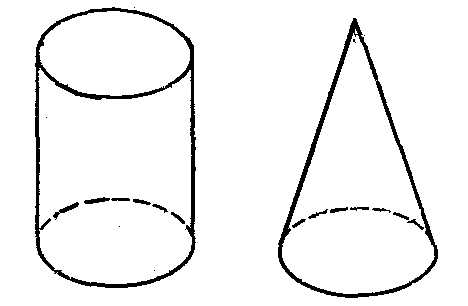 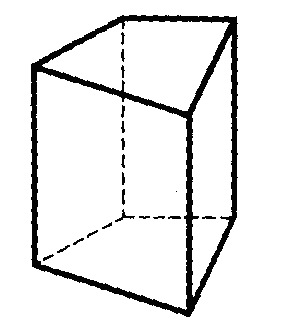 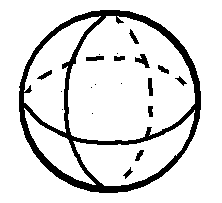 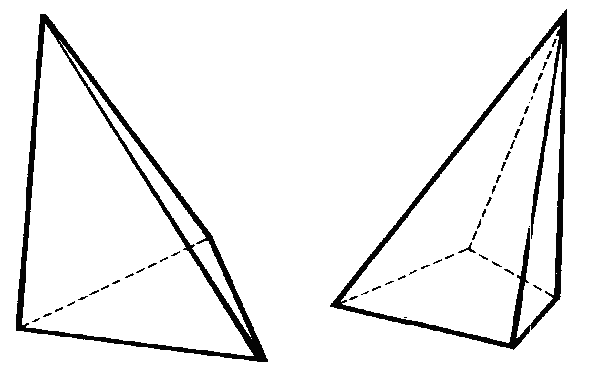 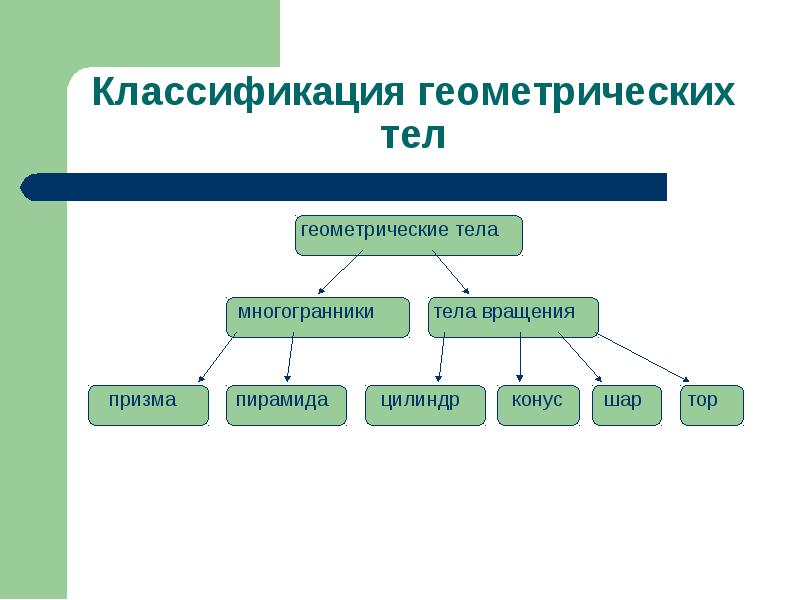 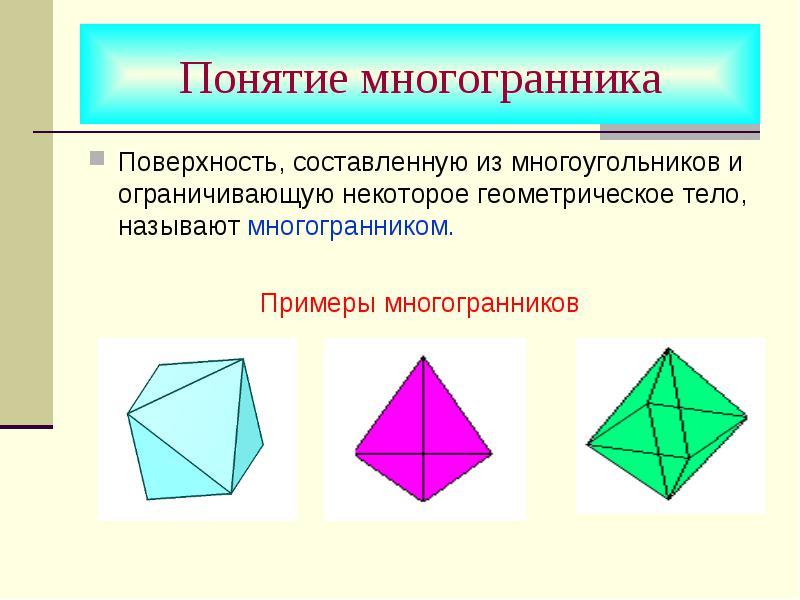 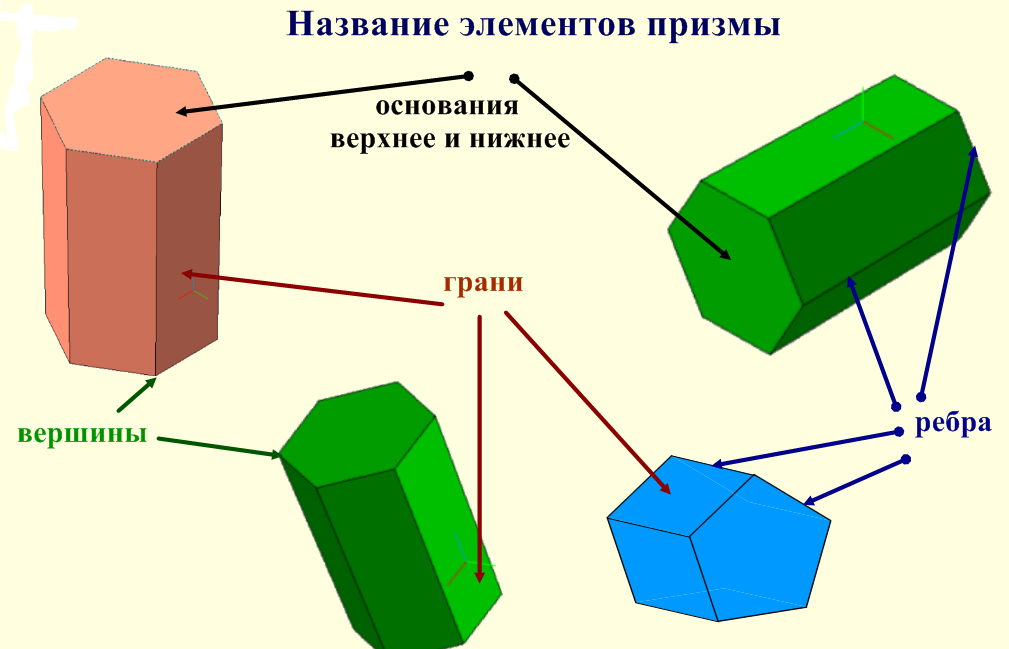 Одним из видов пространственных форм являются многогранники.
Многогранником называется совокупность таких плоских многоугольников, у которых каждая сторона одного является одновременно стороной другого. Вершины и стороны многоугольников являются вершинами и ребрами многогранников, а сами многоугольники – гранями.
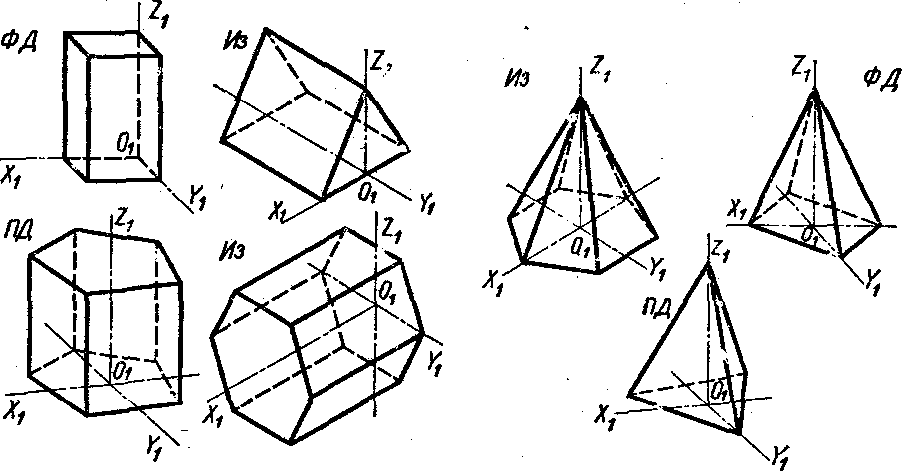 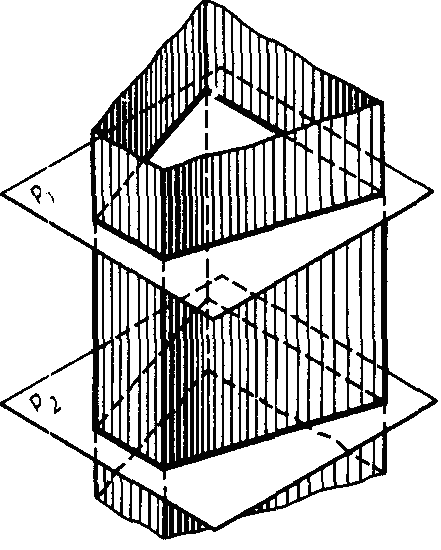 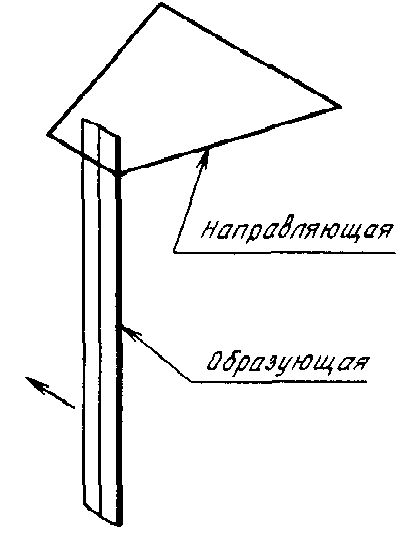 Призмой называется многогранник, две грани которого представляют
собой равные многоугольники с взаимно параллельными сторонами – основаниями. Ребра, не принадлежащие основаниям и параллельные между собой, называют боковыми ребрами.
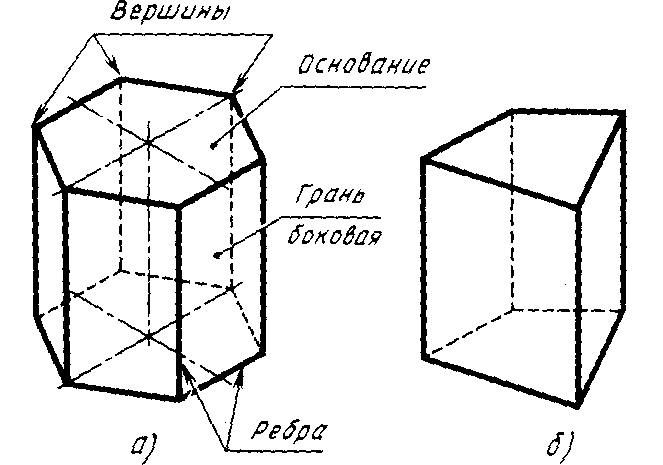 Если основаниями призмы являются правильные многоугольники, то такая призма называется правильной.
 Если основаниями призмы являются неправильные многоугольники, то такая призма называется неправильной. 
Если все боковые ребра и грани призмы одинаковой высоты, а основания параллельны, то призма называется полной.
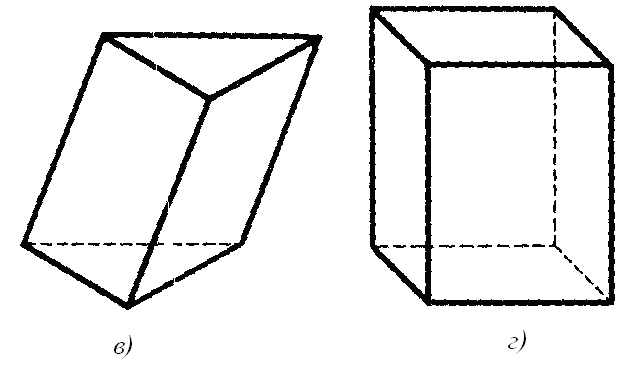 Если боковые ребра призмы перпендикулярны к основаниям, то призма называется прямой (рис. а, б, г).
 Если ребра наклонены к основанию, то призма называется наклонной (рис. в).
 Если основаниями призмы являются прямоугольники, то такая призма называется параллелепипедом (рис. г),
Пирамидой называется многогранник, одна грань которого – многоугольник со сколь угодно большим числом сторон (не менее трех), а остальные грани являются треугольниками с общей вершиной.
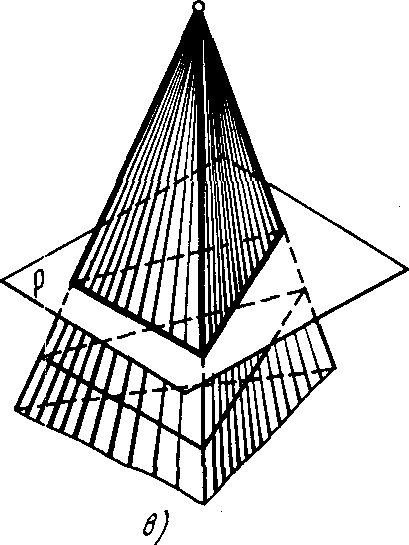 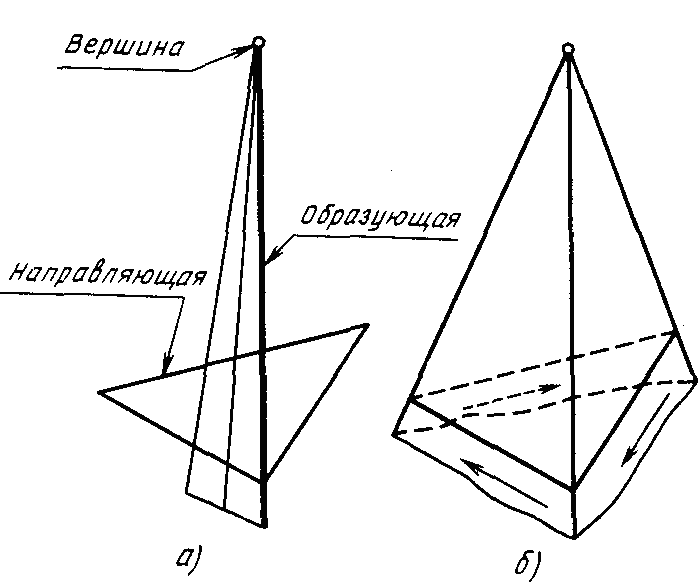 Поверхности, которые образуются вращением образующей вокруг неподвижной оси, называются поверхностями вращения. 

Поверхности вращения делятся на развертываемые и неразвертываемые.
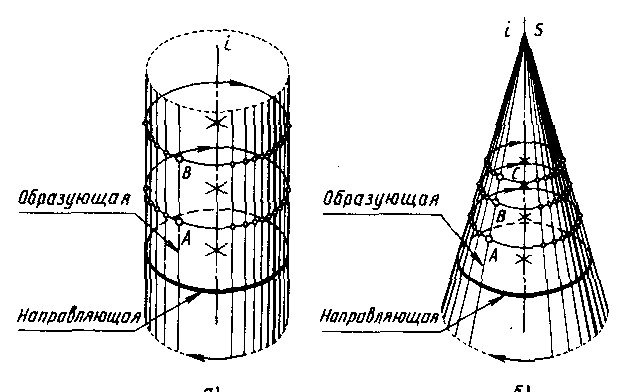 К развертываемым поверхностям относятся такие поверхности вращения, как цилиндр и конус, где образующие — прямые линии. 

К неразвертываемым поверхностям относятся поверхности вращения, образованные кривыми линиями, например тор и шар.
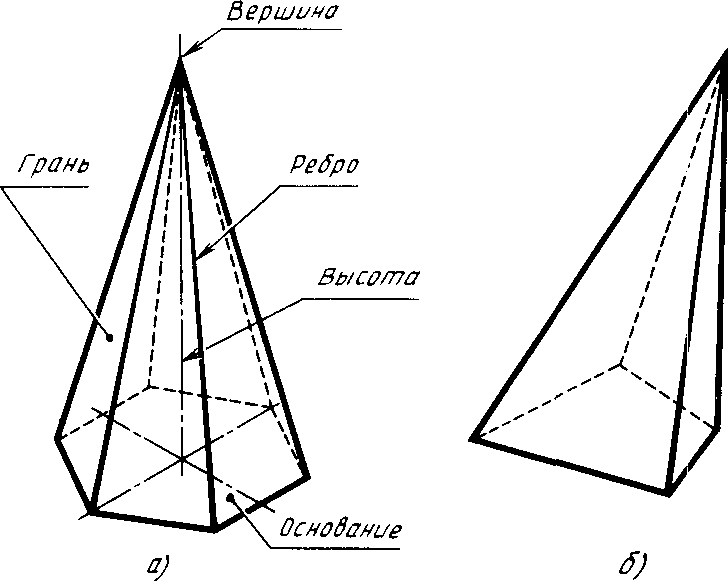 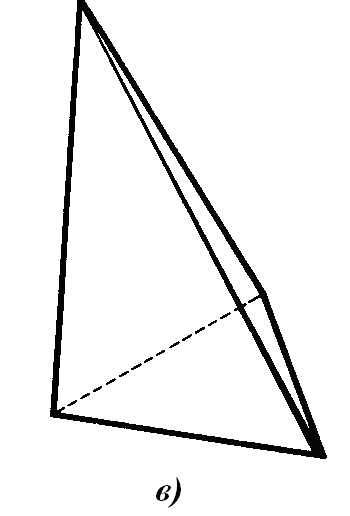 Если все боковые грани имеют форму треугольников с одной общей вершиной, то такая пирамида называется полной пирамидой.
Если в основании пирамиды лежит правильный многоугольник и ее высота проходит через центр основания, то такая пирамида называется правильной пирамидой (рис. а).
Во всех остальных случаях пирамида называется неправильной пирамидой (рис. б и в).
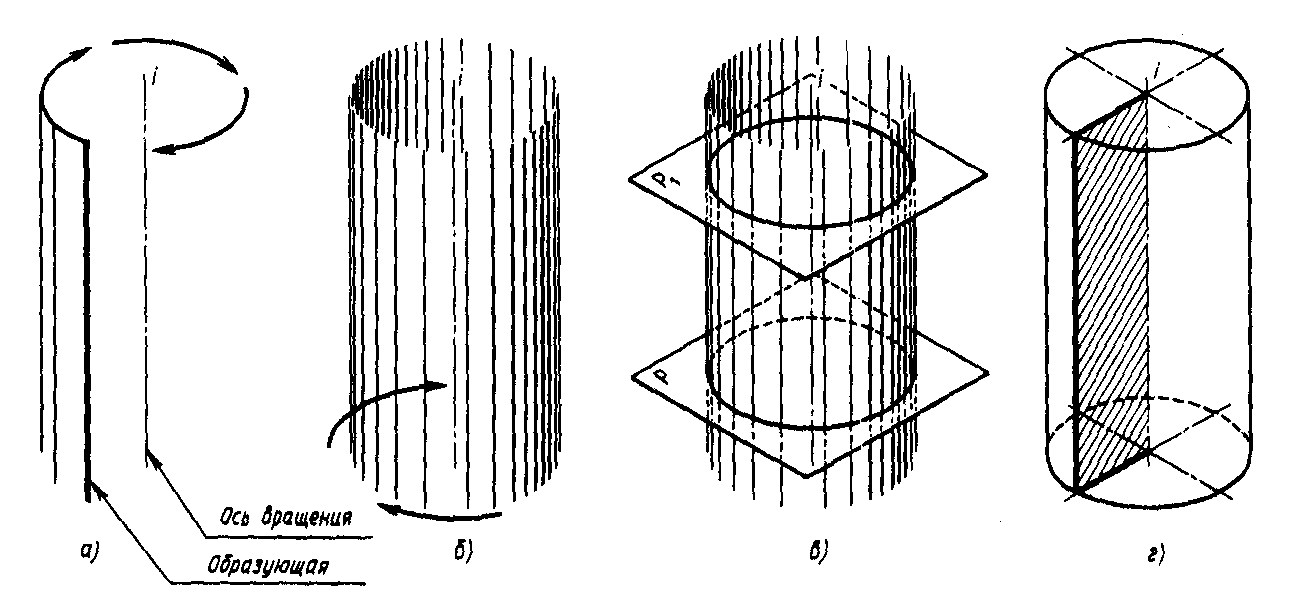 Цилиндр — геометрическое тело, ограниченное цилиндрической поверхностью и двумя плоскостями.
Цилиндрическая поверхность вращения образуется при вращении прямой линии (образующей) вокруг неподвижной оси, параллельной образующей (рис. а и б).
Если часть цилиндрической поверхности отсечь двумя перпендикулярными к оси вращения плоскостями (рис. в), то отсеченная часть цилиндрической поверхности будет боковой поверхностью цилиндра, а круги, расположенные в секущих плоскостях,— верхним и нижним основаниями цилиндра. Полученное таким образом геометрическое тело называется полным прямым круговым цилиндром
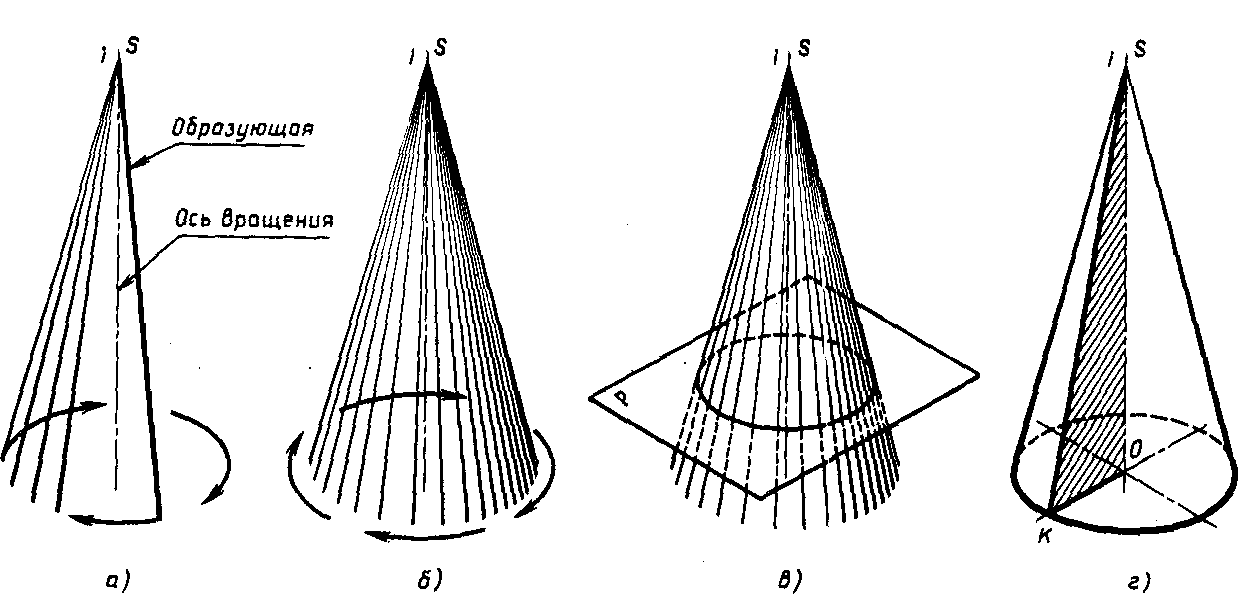 Конус —геометрическое тело, ограниченное конической поверхностью и плоскостью.
Коническая поверхность вращения образуется вращением вокруг оси прямой линии (образующей), которая пересекает эту ось. Точка пересечения образующей и оси вращения называется вершиной конической поверхности (рис. а и б).
Если часть конической поверхности отсечь плоскостью, перпендикулярной оси вращения, то отсеченная часть конической поверхности будет боковой поверхностью полного прямого кругового конуса (рис. в), а круг, расположенный в секущей плоскости,— основанием конуса. Перпендикуляр, опущенный из вершины 5 на основание, будет высотой конуса.